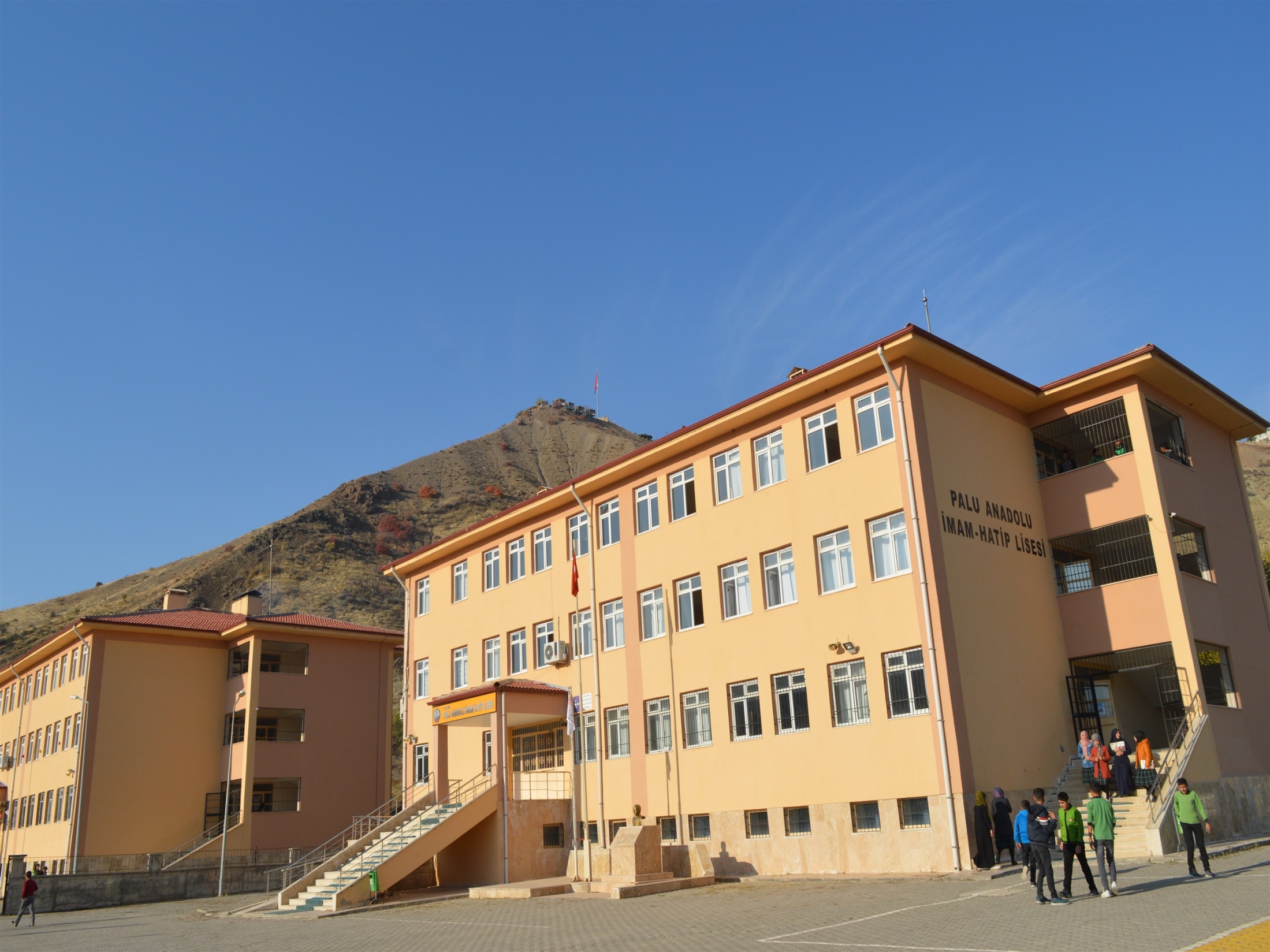 PALU ANADOLU İMAM HATİP LİSESİ
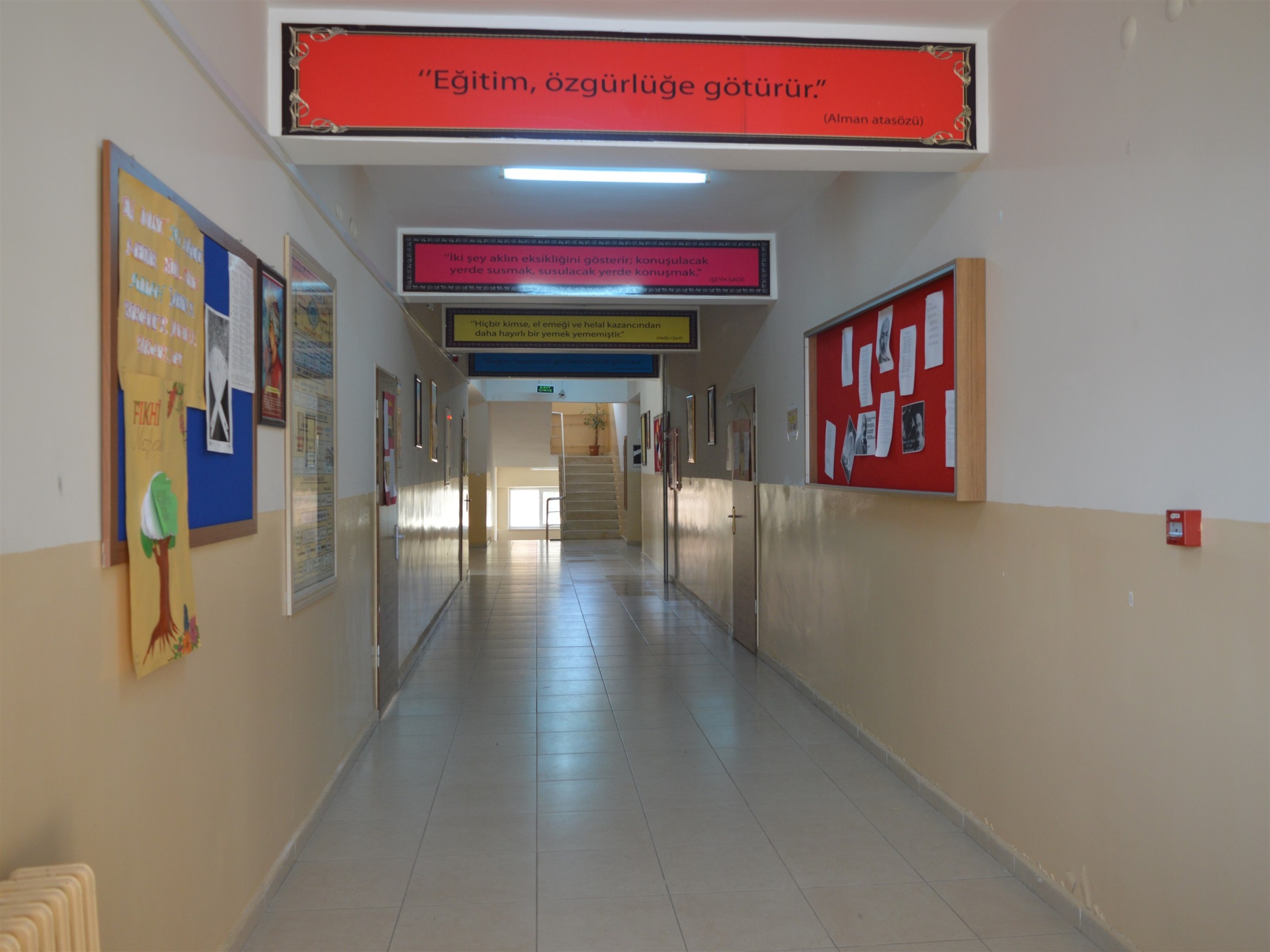 KORİDORLARIMIZ
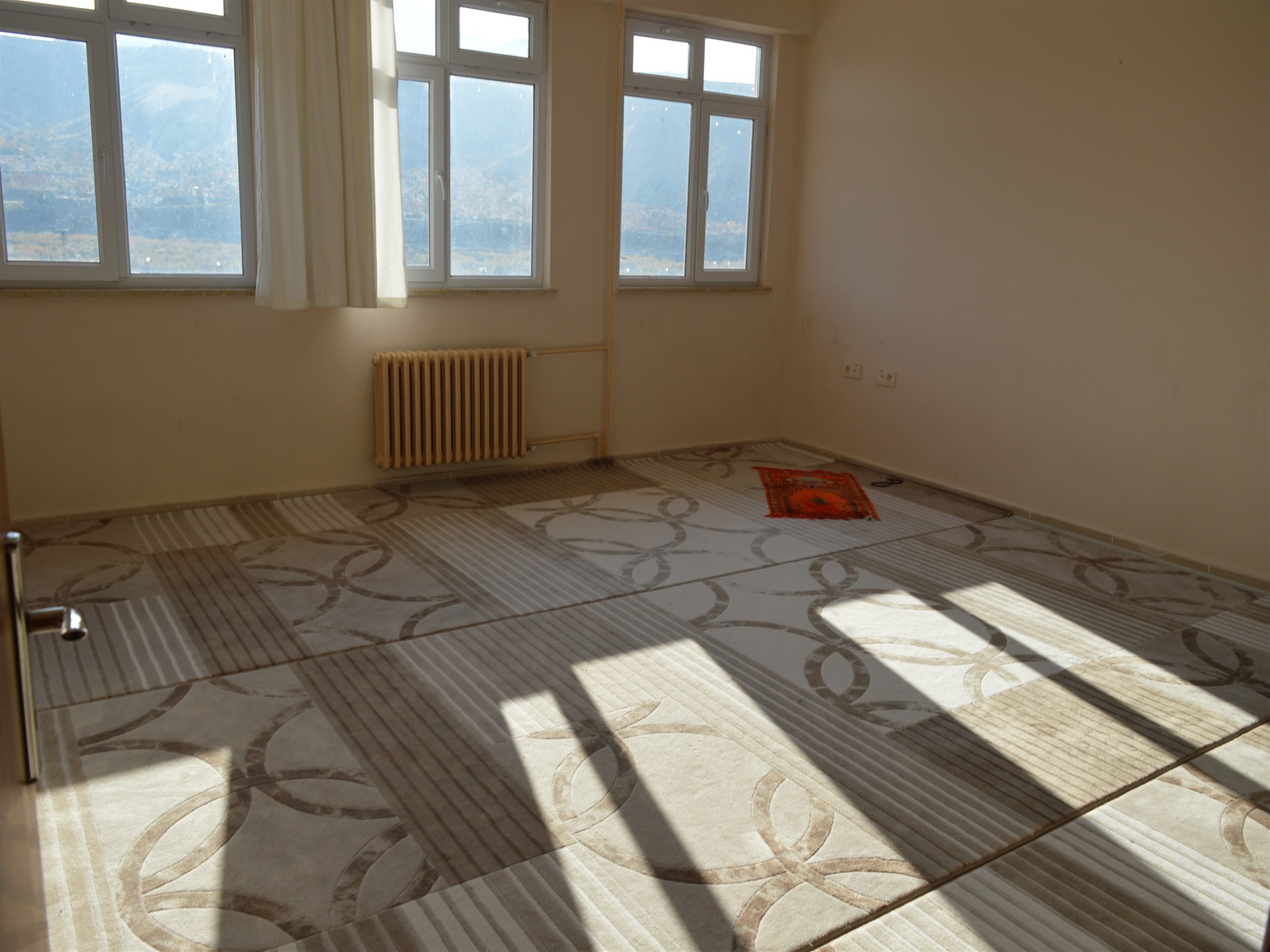 MESCİD
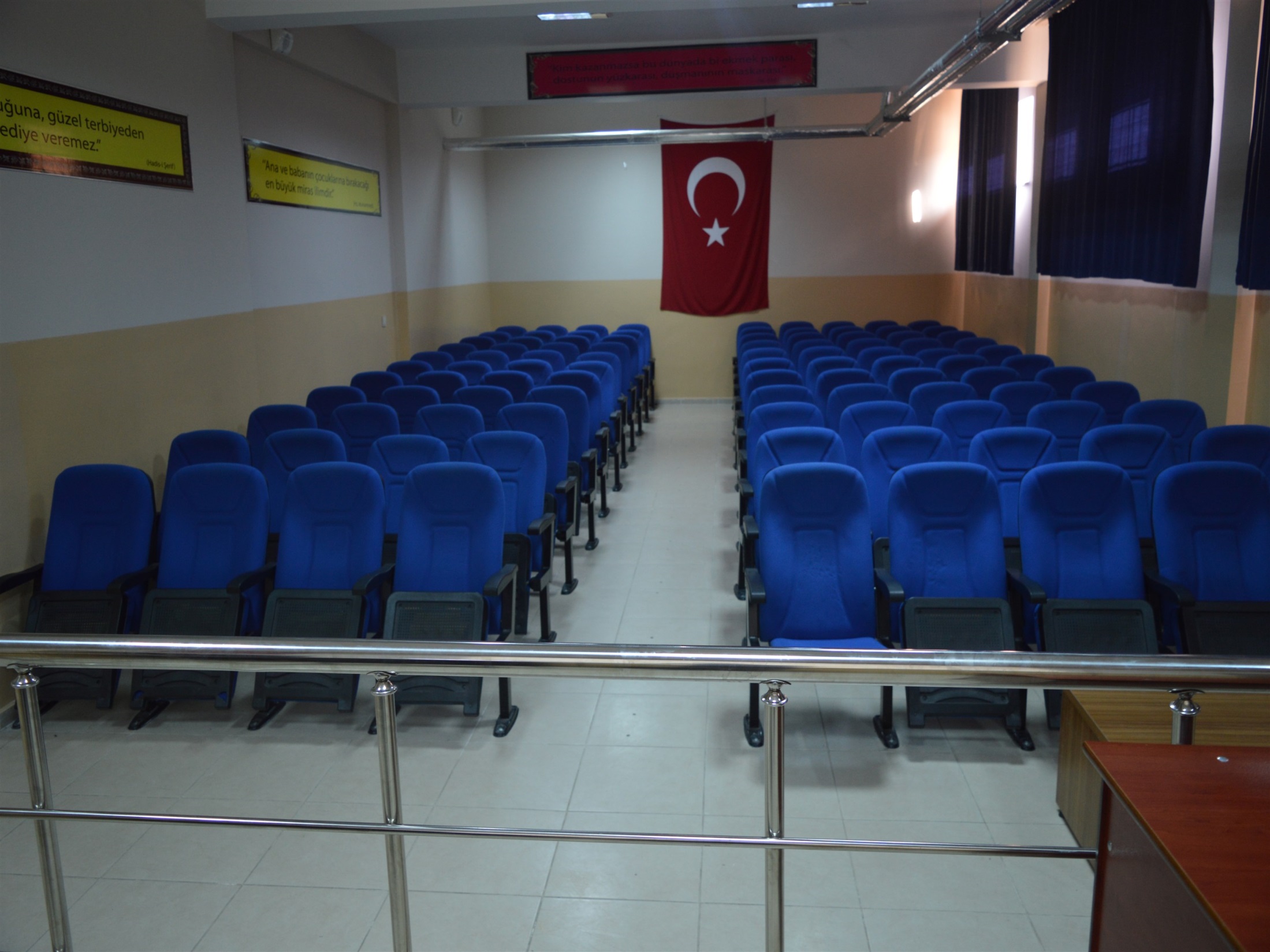 KONFERANS SALONU
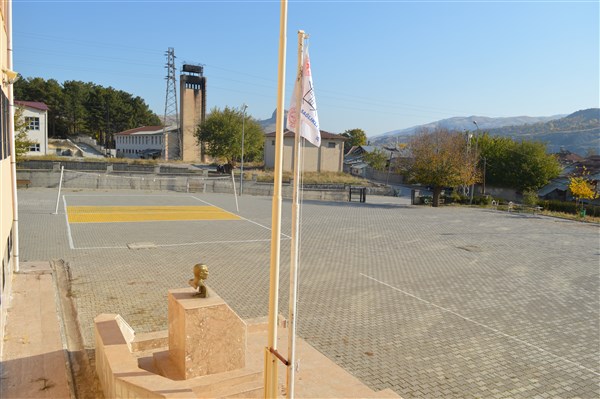 OKUL BAHÇESİ
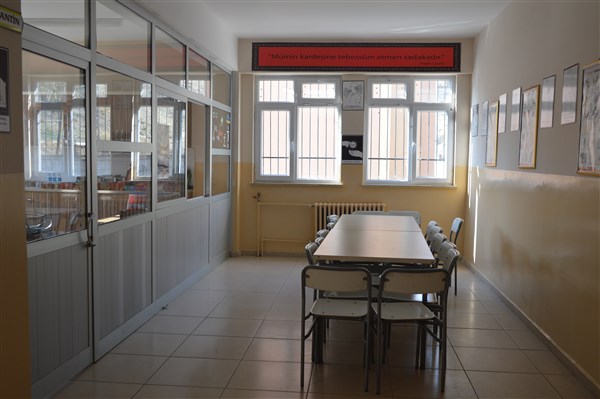 KANTİN
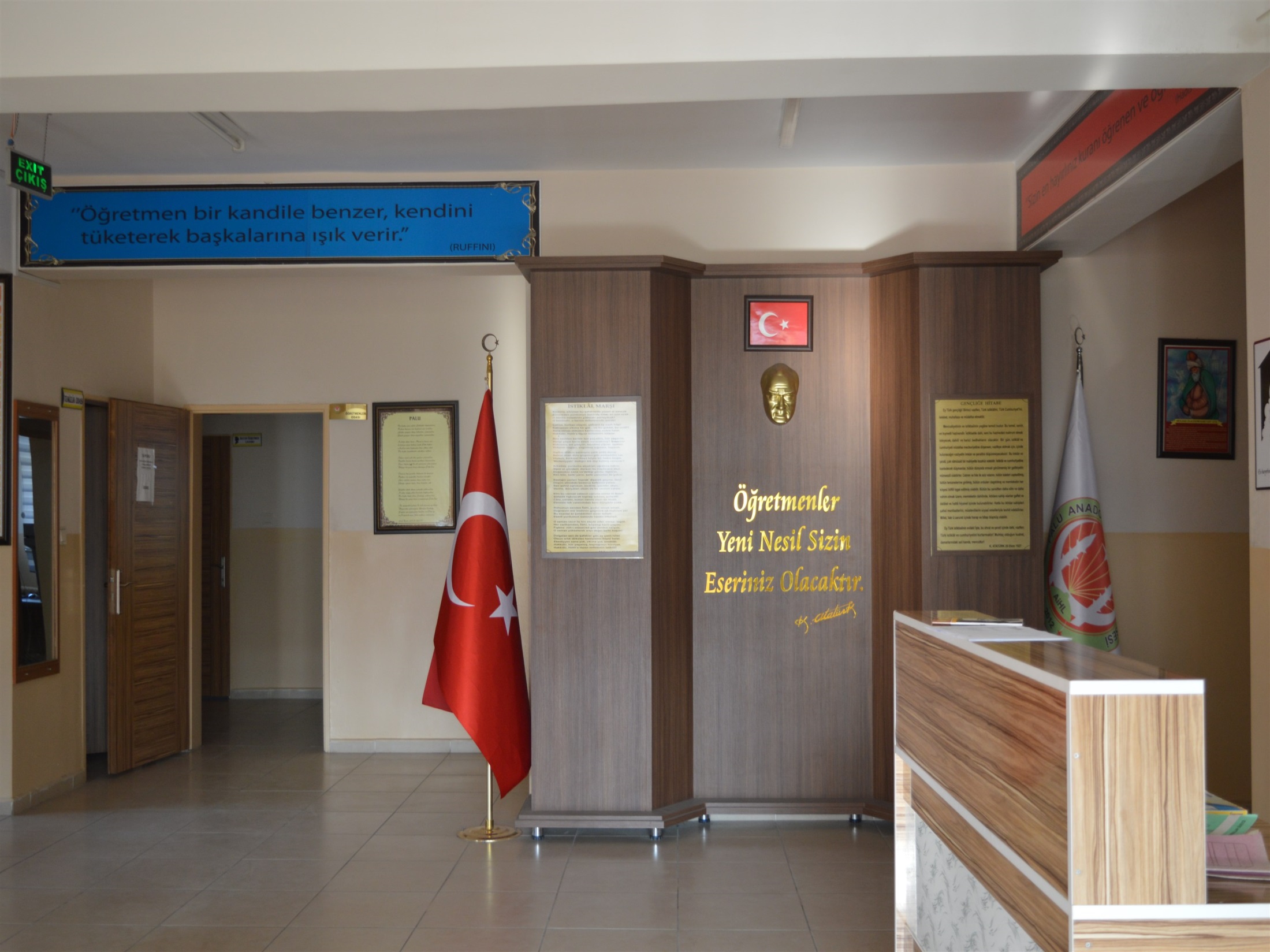 OKUL GİRİŞİ
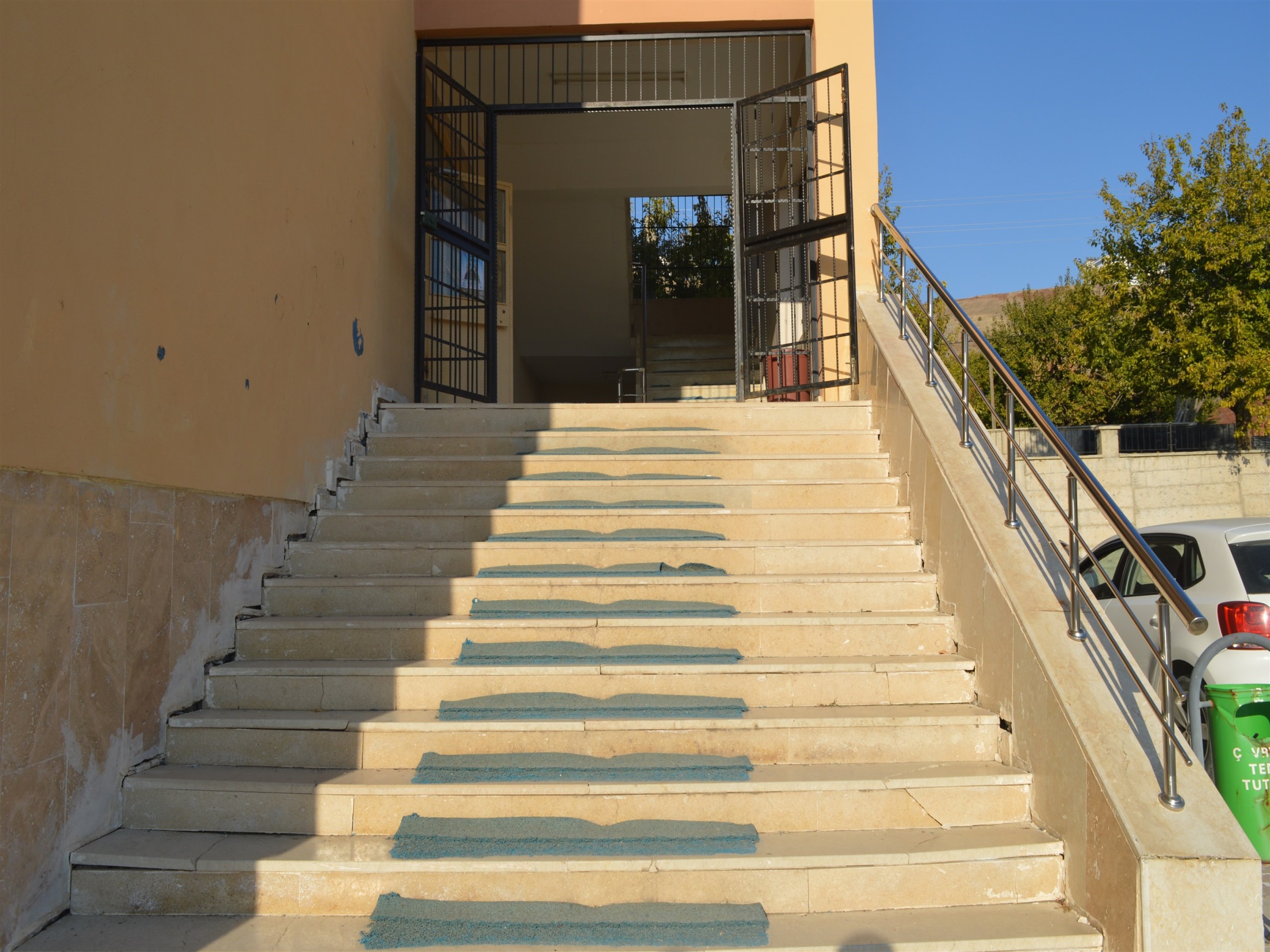 ÖĞRENCİ GİRİŞİ
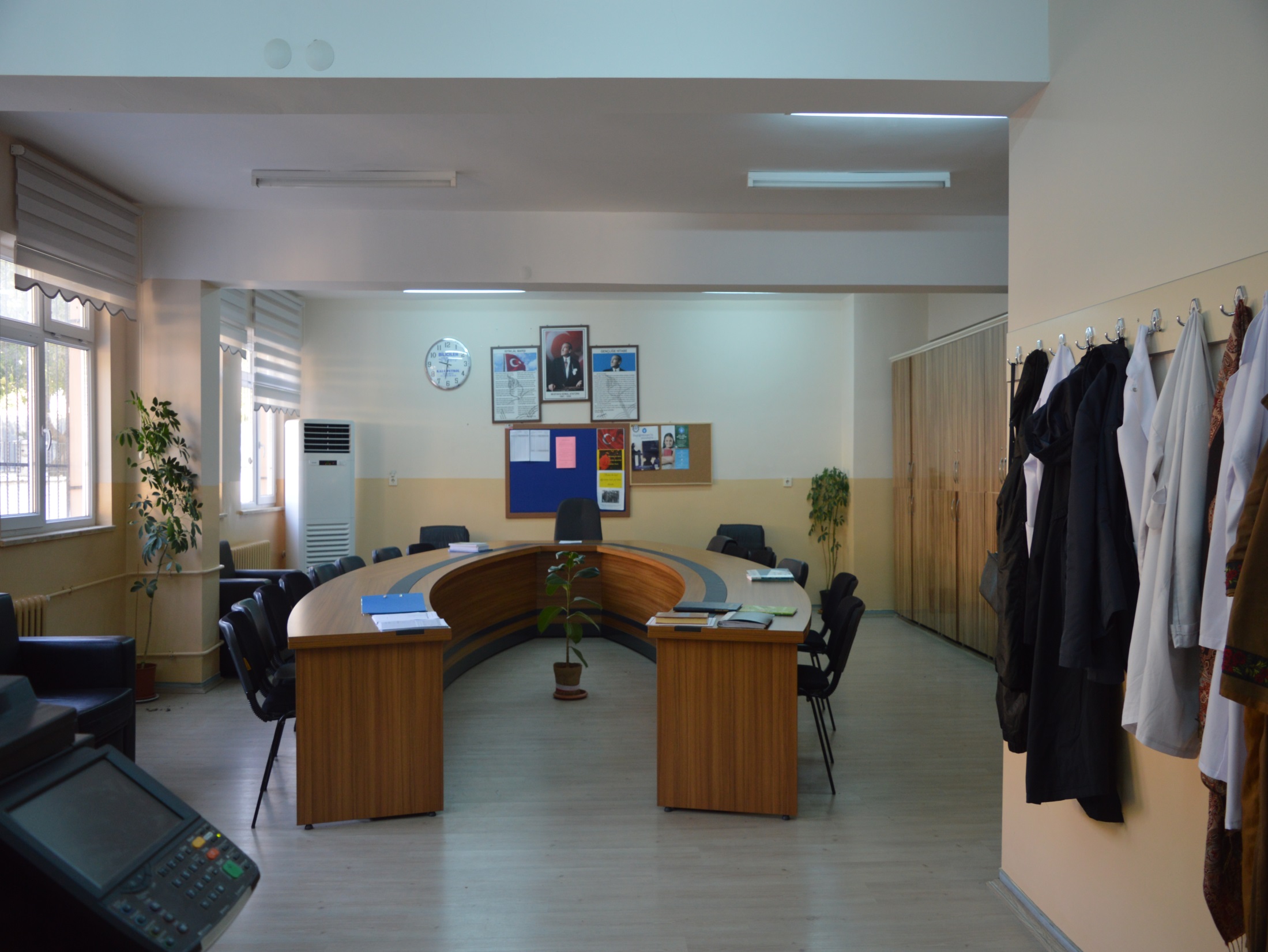 ÖĞRETMENLER ODASI
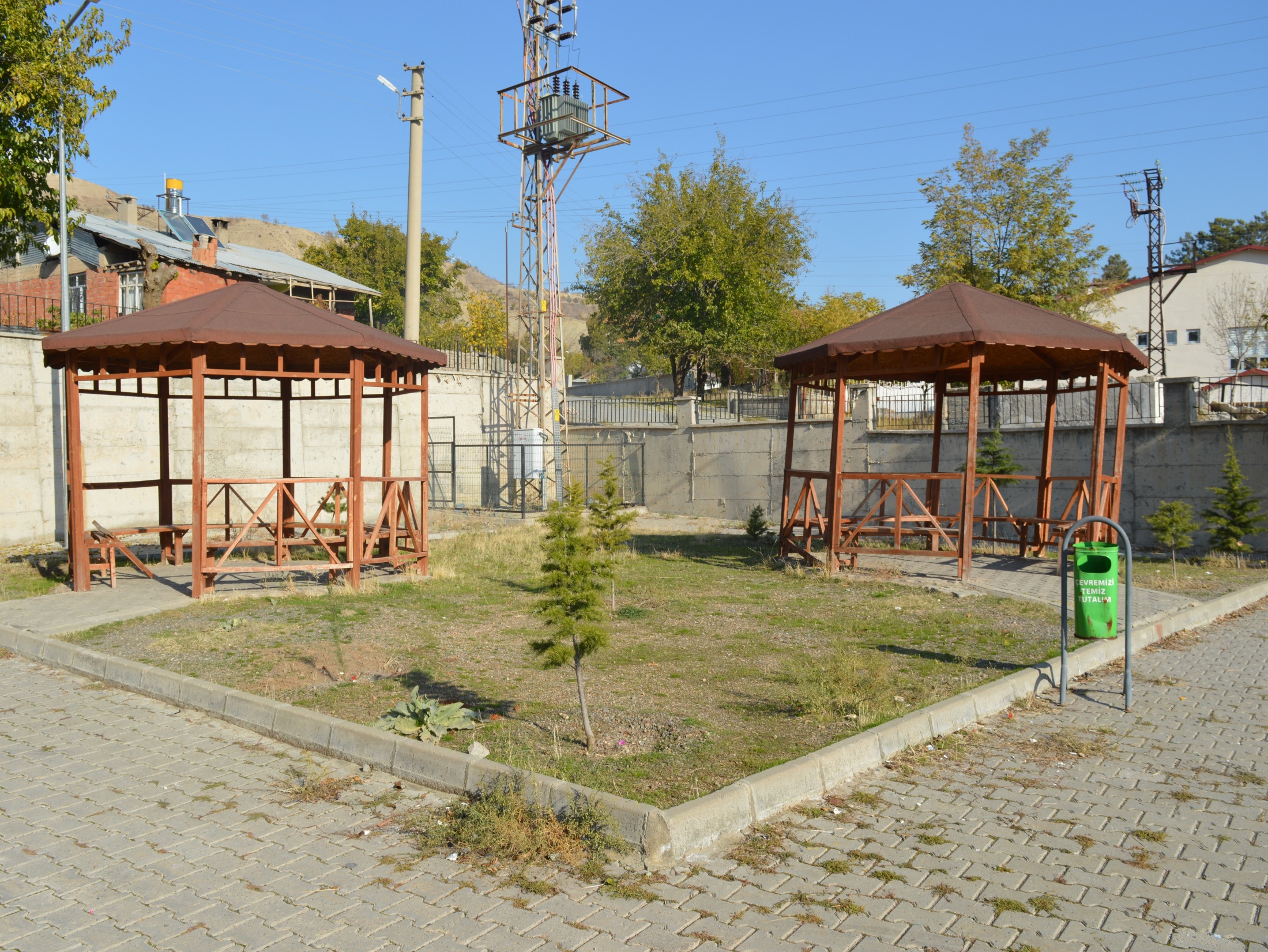 ÇARDAKLARIMIZ
KATILDIĞIMIZ YARIŞMALAR VE ÖDÜLLER
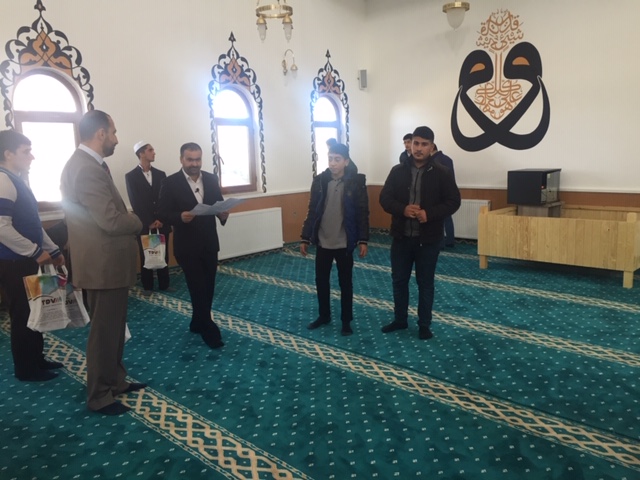 İL GENELİ EZAN OKUMA YARIŞMASINA KATILIM SAĞLANDI
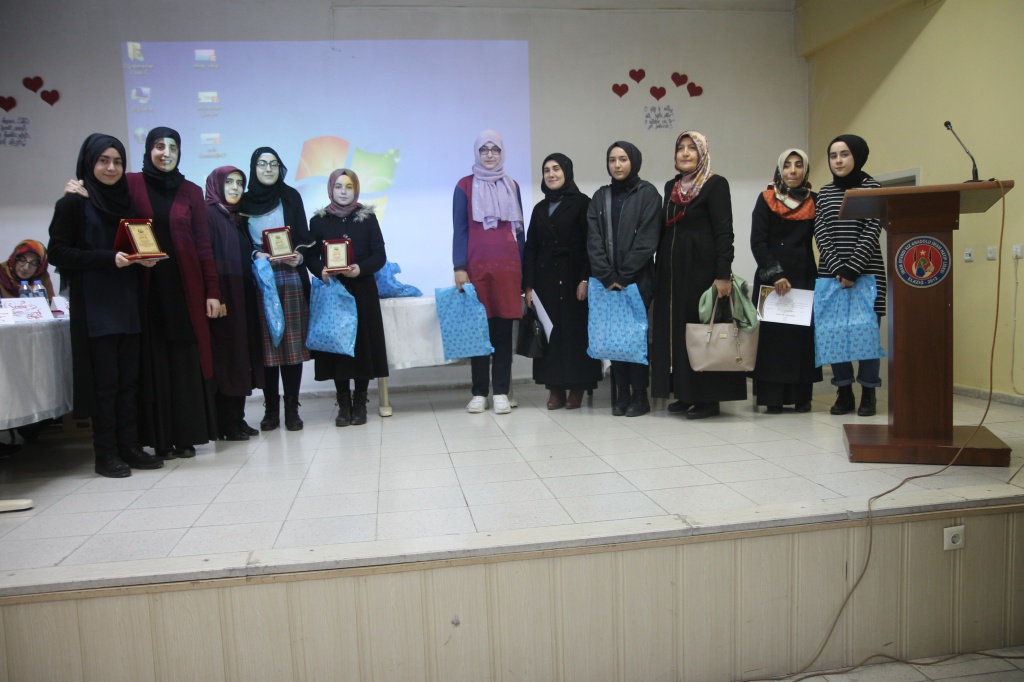 İL GENELİ KUR’AN-I KERİM’İ GÜZEL OKUMA YARIŞMASINDA ÖĞRENCİMİZ İL ÜÇÜNCÜSÜ OLMUŞTUR.
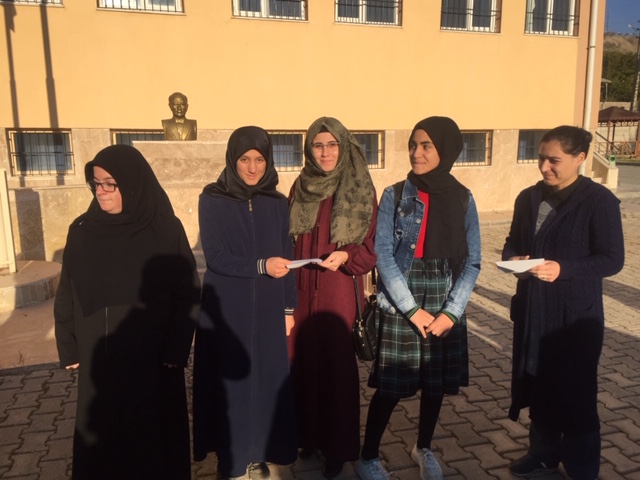 İLÇEMİZDE YAPILAN 40 HADİS YARIŞMASINDA ÖDÜL ALAN ÖĞRENCİLERİMİZİN ÖDÜL TÖRENİ
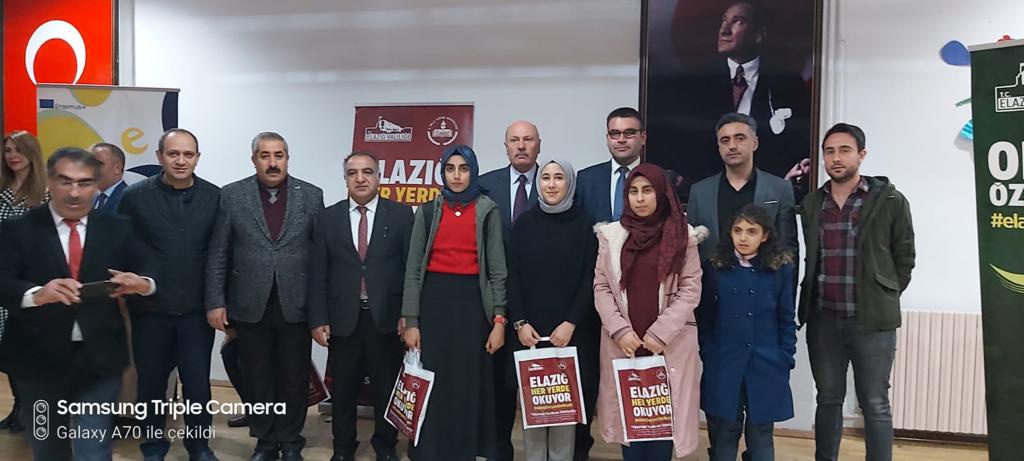 İLİMİZDE DÜZENLENEN ÖYKÜ YARIŞMASINDA ÖĞRENCİMİZ İL ÜÇÜNCÜSÜ OLMUŞTUR.
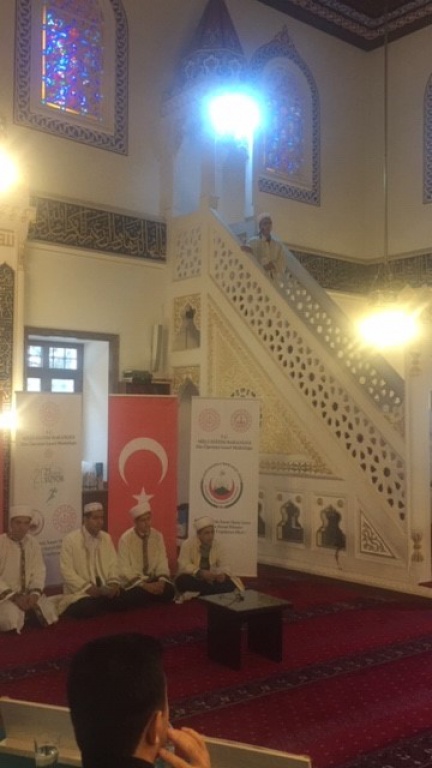 İL GENELİ DÜZENLENEN HUTBE YARIŞMASI
YAPILAN GEZİLER VE ETKİNLİKLER
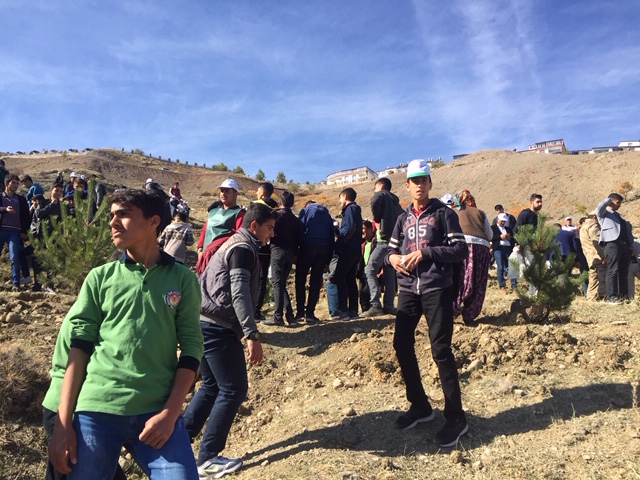 FİDAN DİKİM ETKİNLİĞİ
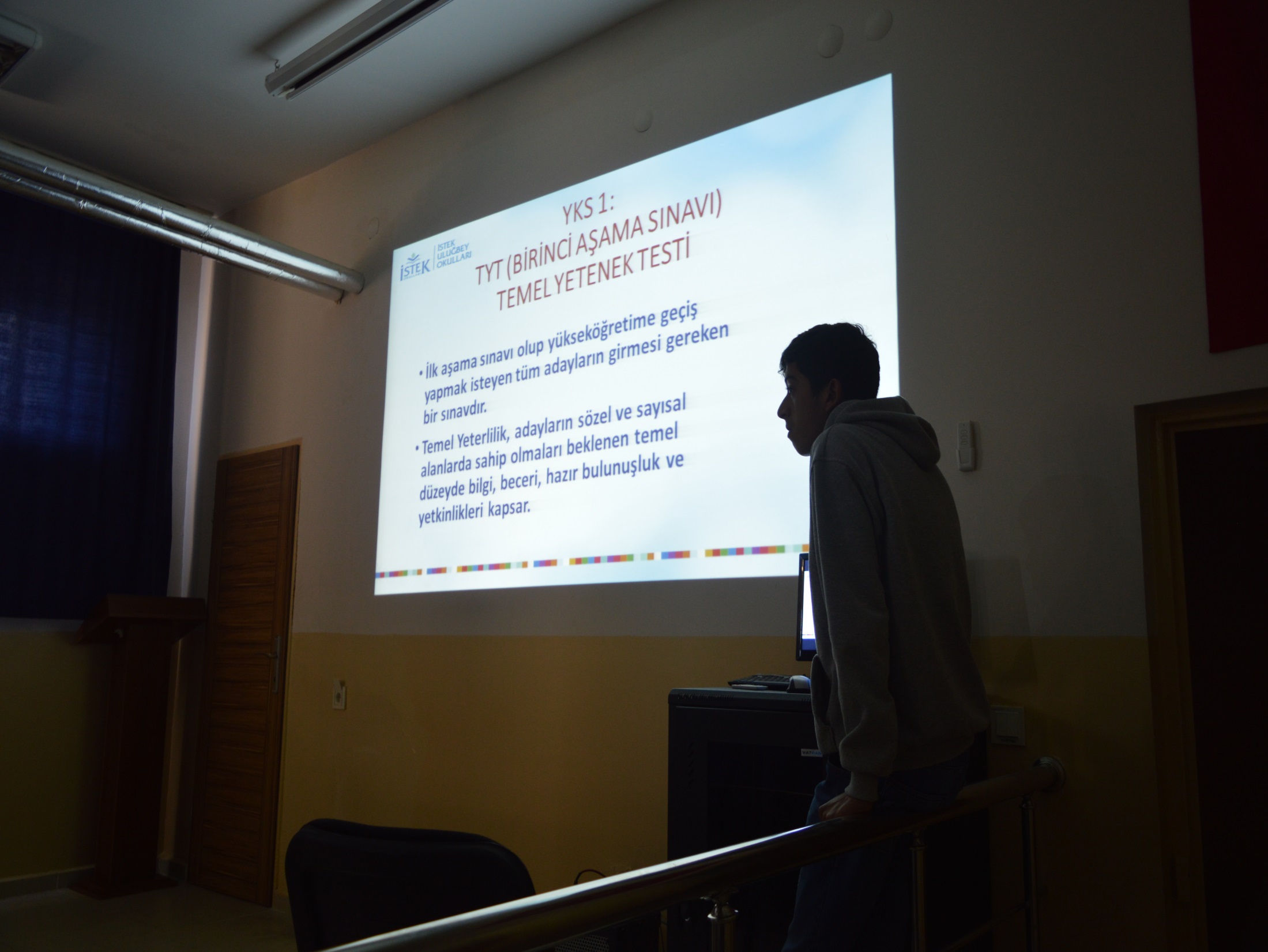 ÖĞRENCİLERİMİZE SINAVLAR HAKKINDA BİLGİ VERLİRKEN
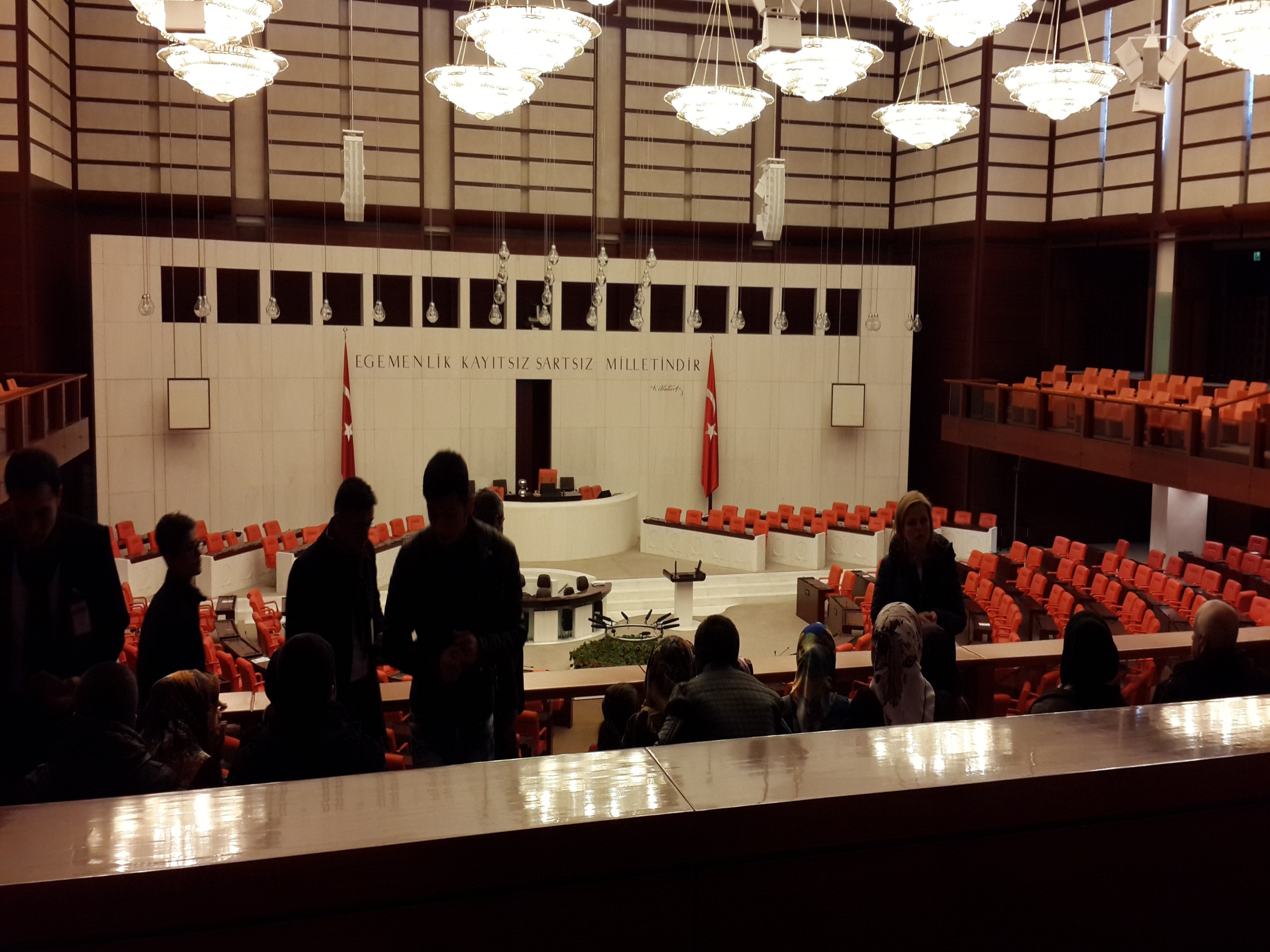 ANKARA GEZİSİ-TBMM ZİYARETİ
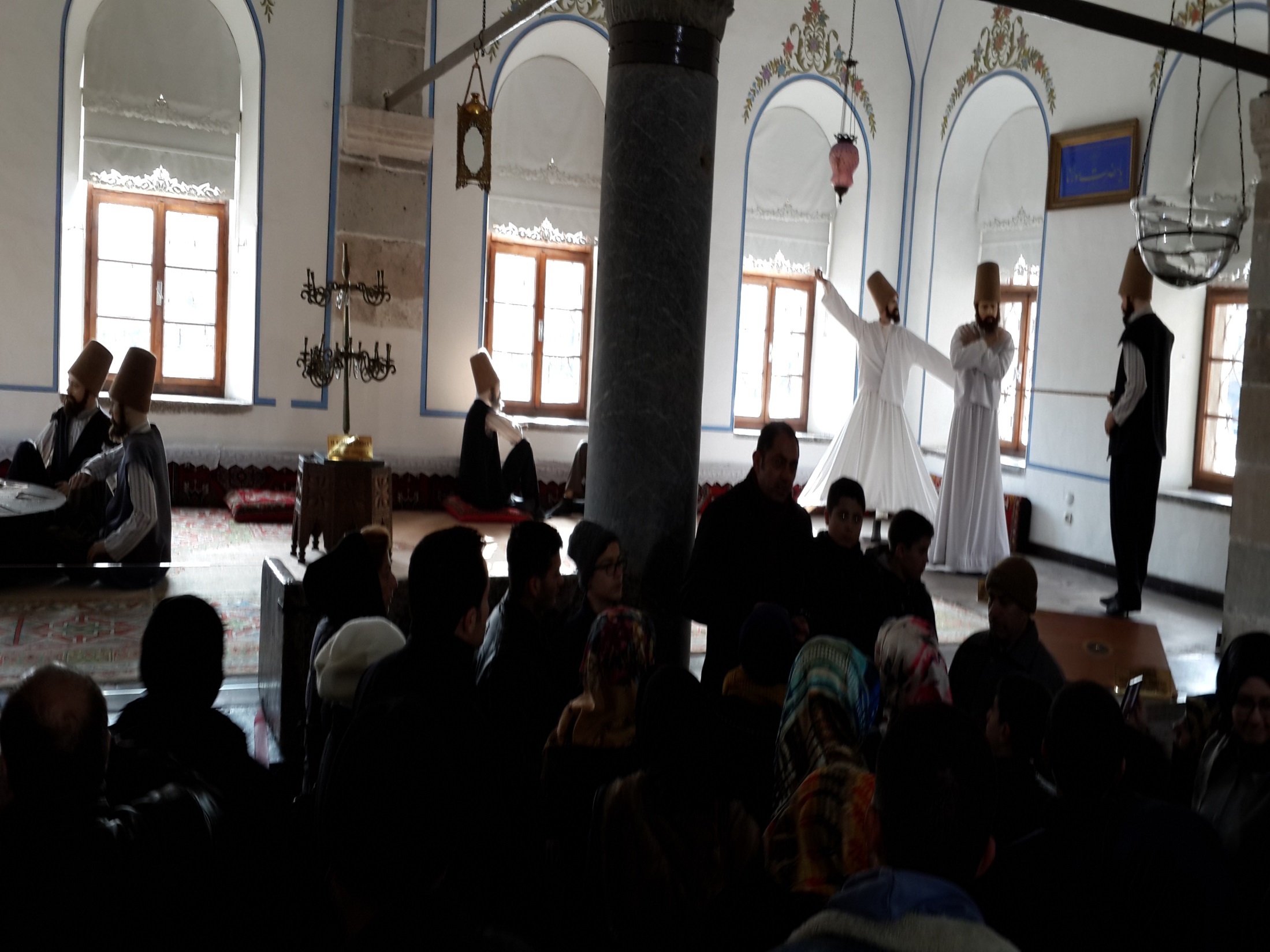 MEVLANA MÜZESİGEZİSİ
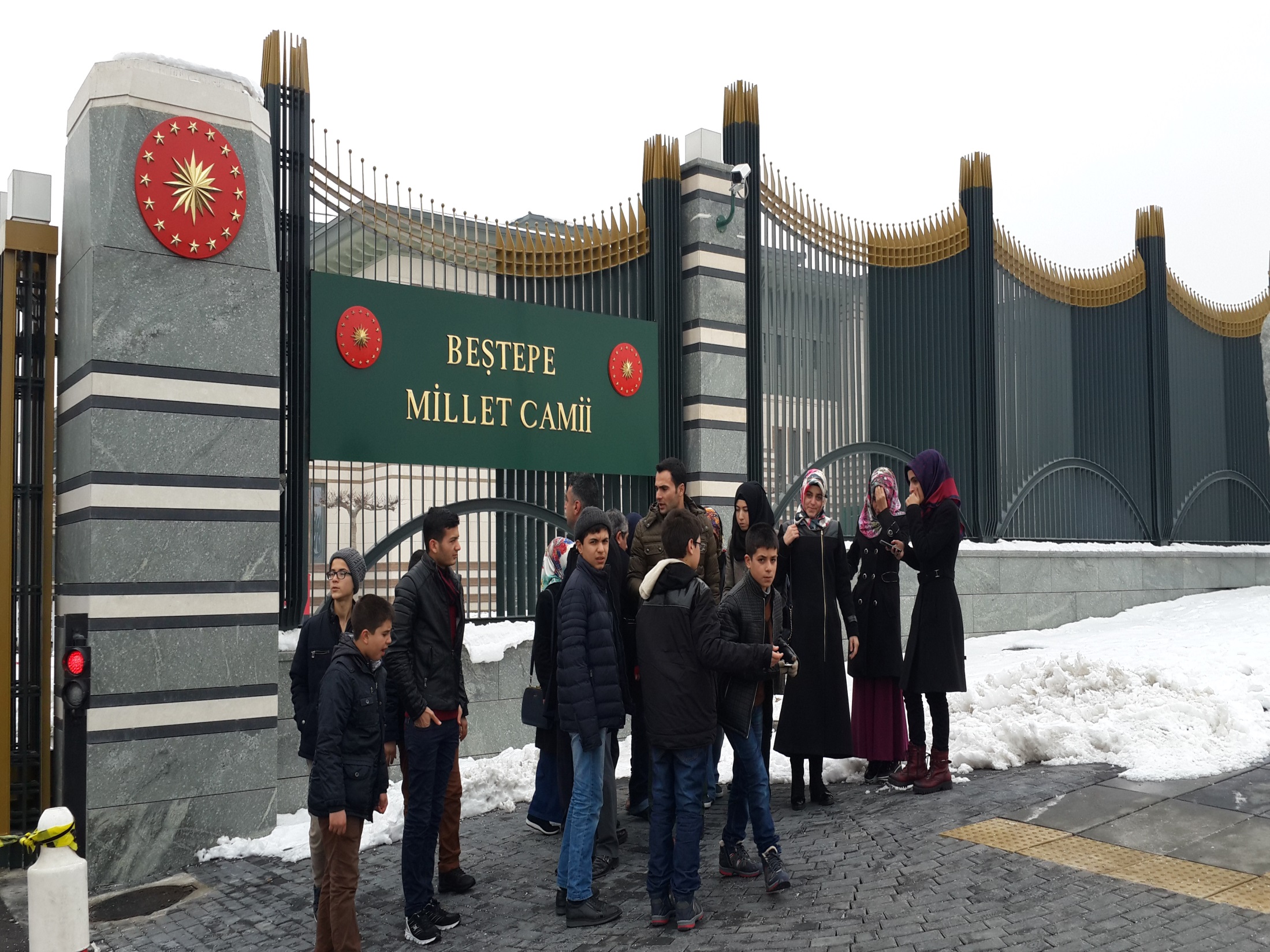 BEŞTEPE MİLLET CAMİSİ ZİYARETİ